MĚNOVÉ PRÁVO
Pro FIPR
Petr Mrkývka
2019
Peněžní zřízení
Viz přednáška v rámci předmětu Finanční správa
Právo peněžního systému =
Měnové právo  
					právo peněžního zřízení
				        právo peněžního oběhu
					a platebního styku
nucený oběh
elektronické peníze
bezhotovostní platební styk
Měnová suverenita
Zásada lex monetae = každý stát má výlučné právo vytvořit si a disponovat s vlastní měnou 
Výkon práv nad měnou, právo vytvářet vlastní měnovou politiku a uplatňovat ji na vlastním území
Zákaz měnové diskriminace
Peněžní zřízení ČR
ZČNB (6/1993 Sb.)
Peněžní jednotka: koruna česká „Kč“
Dílčí jednotka: haléř (1:100)
ISO 4212: CZK (ISO 3166+měna)
Emisní instituce: ČNB
Parita: Ø
Znaky peněz: mince, bankovky
PENĚŽNÍ OBĚH
Platidla - kategorie
Tuzemská bankovka
Tuzemská mince
Pamětní mince
Tuzemská bankovka
Tuzemská bankovka: bankovka znějící na koruny české, vydaná Českou národní bankou, která je platná nebo kterou lze za platnou vyměnit.
Nominály: 100, 200, 500, 1000, 2000, 5000
Neplatné: 20, 50 a všechny nominály vzoru 1993
Tuzemské mince
Tuzemská mimce je mince znějící na koruny české, vydaná Českou národní bankou, která je platná nebo kterou lze za platnou vyměnit
Nominály – Kč: 1, 2, 5, 10, 20, 50
Neplatné nominály – všechny mince znějící na haléře – tj: 10, 20, 50
Pamětní mince
Pamětní mince je tuzemská mince vyrobená z obecných nebo drahých kovů určená ke sběratelským účelům.
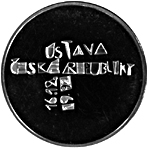 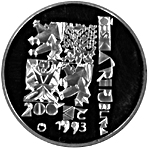 Kvalitativní kategorie platidel
Bankovka	 		celistvá
				celá
				opotřebená oběhem
				nestandardně poškozená
				běžně poškozená
Mince
Celá a celistvá
celá je tuzemská bankovka, které:
nechybí žádná její část, nebo 
které chybí pouze část nebo části okraje na obvodu bankovky
celá je tuzemská mince, jejíž plocha nebyla zmenšena, nebo mince vyrobená z více částí, které nechybí žádná její část
celistvá je tuzemská bankovka, která tvoří souvislý celek
Opotřebená oběhem
opotřebovaná oběhem je celá a celistvá tuzemská bankovka, která je:
   

     odřená, zašpiněná nebo pomačkaná,

Mince opotřebovaná oběhem je celá
Nestandardně poškozená bankovka
jejíž obrazec je nečitelný, deformovaný nebo proděravělý, 
ohořelá nebo zetlelá,
popsaná, pomalovaná, přetištěná, potištěná, obarvená, odbarvená, poškozená biologickým nebo jiným materiálem, nejde-li o nepatrná poškození nebránící dalšímu oběhu, a
poškozená nástražným zařízením na ochranu proti krádeži a tuzemská bankovka skládající se z více než 2 částí,
X běžně poškozená
Nestandardně poškozená mince
obrazec nebo reliéf je nečitelný, její tvar je deformovaný,
mince nastřižená nebo proděravělá,
vyrobená z více částí, jejíž jednotlivé části jsou odděleny,
která je podélně rozštěpená v hraně na část s lícní a část s rubovou stranou, 
poškozená nástražným zařízením na ochranu proti krádeži
X běžně poškozená
Subjekty nuceného oběhu
ČNB: emisní banka, Národní středisko pro padělky, Národní středisko pro analýzu padělků bankovek a Národní středisko pro analýzu padělků mincí 
Úvěrová instituce: banka, zahraniční banka v rozsahu, v němž vykonává činnost v České republice prostřednictvím pobočky, a spořitelní a úvěrní družstvo
úvěrová instituce provádějící pokladní operace
Směnárník: ten, kdo je oprávněn provozovat směnárenskou činnost na základě registrace ke směnárenské činnosti podle směnárenského zákona
Pokladní operace
přijetí vkladu tuzemských bankovek nebo tuzemských mincí na účet vedený úvěrovou institucí nebo výplata tuzemských bankovek nebo tuzemských mincí z tohoto účtu, prováděné v místě k tomu určeném zaměstnanci úvěrové instituce nebo osobami jednajícími jménem nebo na účet úvěrové instituce.
Oběh bankovek a mincí
Relativně nucený oběh
Každý je povinen přijmout tuzemské bankovky a mince bez omezení, ledaže je oprávněn jejich příjem odmítnout
Neplatné – stažené z oběhu /ÚI-PPO/
Pamětní mince, neplatná platidla /x ČNB, ÚI-PPO/
50 tuzemských mincí v jedné platbě /x ČNB, ÚI-PPO/
Poškozené /FO/
Poškozená – necelá /PO/
Výměna
§ 6 (ZOBM)
Provádí: ČNB + UI PPO
a) tuzemské bankovky a mince za tuzemské bankovky a mince jiných nominálních hodnot, Pozn.: bezplatně do 100 ks nom. hodnoty, vytříděné podle nominálů
 
b) tuzemské bankovky a mince opotřebované oběhem a tuzemské bankovky a mince běžně poškozené za tuzemské bankovky a mince vhodné pro další oběh,  Pozn.1: možné i na účet; Pozn.2: bezplatně do 100 ks nom. hodnoty, vytříděné podle nominálů
 
c) tuzemské bankovky a mince prohlášené Českou národní bankou za neplatné za platné tuzemské bankovky a mince po dobu stanovenou na základě § 19 ZČNB; Pozn.1: možné i na účet; Pozn.2: bezplatně vytříděné podle nominálů

 
d) pamětní mince za tuzemské bankovky nebo tuzemské mince, které nejsou pamětními mincemi. Pozn.1: možné i na účet; Pozn.2: bezplatně vytříděné podle nominálů
Výměna ex oficio
Bankovky a mince opotřebované oběhem Česká národní banka stahuje z oběhu, ničí je a nahrazuje bankovkami a mincemi novými.

Česká národní banka spravuje zásoby bankovek a mincí a organizuje dodávky bankovek a mincí od výrobců v souladu s požadavky peněžního oběhu.
Standardy zpracování
Terminus technicus = standardy zpracování tuzemských bankovek a mincí
Vyhláška č. 274/2011 Sb.
Ověření počtu, pravosti a platnosti
Roztřídění 
Posouzení vhodnosti pro další oběh
Nevhodné pro oběh
Strojové zpracování
Ruční zpracování
a) je zašpiněná,
 
b) je popsaná, pomalovaná, přetištěná, potištěná, obarvená, odbarvená, poškozená hygienicky závadným materiálem,
 
c) je ohořelá nebo zetlelá,
 
d) je proděravělá alespoň jedním viditelným otvorem,
 
e) je poškozená nástražným zařízením na ochranu proti krádeži,
 
f) je složená ze 2 nebo více částí,
 
g) není celá,
 
h) je natržená,
 
i) pozbyla tuhost typickou pro bankovkový papír, nebo
 
j) je zmačkaná a i po ručním zpracování není její povrch rovný.
a) je zašpiněná tak, že zašpinění znemožňuje identifikaci měny, nominální hodnoty, její pravosti nebo platnosti,
 b) je popsaná, pomalovaná, přetištěná, potištěná, obarvená nebo odbarvená, anebo poškozená hygienicky závadným materiálem a poškození na bankovce pokrývá alespoň 10 mm x 10 mm nepotištěné plochy nebo alespoň 15 mm x 15 mm její potištěné plochy,
 c) je ohořelá nebo zetlelá,
 d) je proděravělá na ploše větší než 10 mm2,
 e) je poškozená nástražným zařízením na ochranu proti krádeži,
 f) je složená ze 2 nebo více částí,
 g) není celá a chybějící část činí nejméně 6 mm v délce nebo 5 mm v šířce,
 h) je natržená a trhlina je větší než 4 mm v šířce a 8 mm v délce ve svislém směru nebo 4 mm v šířce a 15 mm v délce ve vodorovném směru nebo 4 mm v šířce a 18 mm v délce v úhlopříčném směru, měřeno po úsečce vedoucí od vrcholu trhliny k okraji tuzemské bankovky, ze kterého trhlina vychází, a svírající s trhlinou pravý úhel,
 i) pozbyla tuhost typickou pro bankovkový papír,
 j) je zmačkaná nebo přehnutá a následkem přehnutí je bankovka zkrácena nejméně o 6 mm na délku nebo nejméně o 5 mm na šířku, nebo
 k) má ohnutý roh o velikosti větší než 130 mm2 a délka kratšího okraje je větší než 10 mm.
Míra poškození mincí pro určení nevhodnosti
Za tuzemskou minci nevhodnou pro další oběh se při ručním zpracování považuje mince, která
 
a) je zašpiněná tak, že zašpinění znemožňuje identifikaci měny, nominální hodnoty, pravosti nebo platnosti,
 
b) není celá,
 
c) má nečitelný obrazec nebo reliéf, má deformovaný tvar, je nastřižená nebo proděravělá nebo je vyrobená z více částí a tyto části jsou odděleny,
 
d) je poškozená nástražným zařízením na ochranu proti krádeži, nebo
 
e) je odřená, zkorodovaná, zašpiněná nebo jinak opotřebovaná nebo poškozená způsobem znemožňujícím její bezproblémové používání v peněžním oběhu, zejména stanovení pravosti a platnosti.

Ttaké tuzemská mince, která kromě charakteristik uvedených vykazuje jiné závažné odchylky, pro které nemůže projít zařízením nebo být detekována na pravost, platnost nebo vhodnost pro další oběh.
Předání ČNB
Režim pro PO a směnárníky
Režim pro zpracovatele tuzemských bankovek a mincí
Režim pro úvěrové instituce provádějící pokladní operace
Režim pro PO a směnárníky
Předávají ČNB tuzemské bankovky a mince opotřebované oběhem a běžně poškozené
 
a) prostřednictvím úvěrové instituce provádějící pokladní operace vložením na účet vedený v úvěrové instituci provádějící pokladní operace nebo výměnou na pokladně úvěrové instituce provádějící pokladní operace za tuzemské bankovky a mince vhodné pro další oběh,
 
b) výměnou na pokladně České národní banky za tuzemské bankovky a mince vhodné pro další oběh, nebo
 
c) prostřednictvím zpracovatele tuzemských bankovek a mincí.
Příjem poškozených platidel
Běžně poškozené tuzemské bankovky a mince
Nestandardně poškozené tuzemské bankovky
Náhrady 100%
Za celé
Celistvé: se jedná o bankovky, jejichž celková plocha je větší než 50 %, které jsou celistvé nebo které se skládají nejvýše ze 2 částí, jež nepochybně patří k sobě (v případě pochybností o tom, zda jednotlivé části bankovky patří k sobě, se posuzuje každá část samostatně)
Nestandardně poškozené tuzemské bankovky a mince se nevyměňují. X pohromy ….
Poskytování náhrady za necelá platidla
Prováděcí vyhláška ČNB 274/2011 Sb. § 12
Celková plocha necelé tuzemské bankovky se určuje přiložením na mřížku, která rozděluje plochu bankovky stejným počtem svislých i vodorovných linek na 100 stejně velkých políček. Náhrada za necelou tuzemskou bankovku se poskytne, je-li
a) nejméně 51 políček mřížky zakryto více než z poloviny a zároveň je celková plocha necelé bankovky větší než 50 %, nebo
b) 50 políček mřížky zakryto ze 100 % a navíc je zakryto alespoň částečně i další políčko.
Ochrana měny
Součást péče o cenovou stabilitu
Realizace lex monetae – měnová suverenita
Devizové právo
Ochrana platidel – součást ochrany měny
Ochrana platidel
Ochrana tuzemských platidel
Ochrana cizích platidel:
Ochrana vlastním měnovým právem
Ochrana měnovým právem ČR – zásada stejného zacházení
Mezinárodně právní ochrana
Ochrana
Technická – ochranné prvky
v popisu
skryté
Emisní – neveřejná emisní pravidla
Právní x padělání, pozměňování
Měnovým právem
Trestním právem
15/1932 Sb. z. n.
Mezinárodní úmluva o potírání penězokazectví z 20.4.1929
prof. Jaroslav Kalláb
     mezinárodní a trestní právo
Závazek signatáře
Čl.3. 
 
	Pro obecný trestný čin bude potrestán:
1. kdo podvodně falešné peníze jakkoli zhotovuje nebo kdo porušuje peníze, nechť k tomu použije jakéhokoli prostředku;
 
2. kdo podvodně falešné peníze uvádí do oběhu;
 
3. kdo cokoli podniká k tomu konci, aby falešné peníze uvedl do oběhu, dovezl do státu, přijal nebo si opatřil, věda, že jsou falešné;
 
4. kdo se o tyto trestné činy pokusí a kdo se jich úmyslně zúčastní;
 
5. kdo podvodně zhotovuje, přijímá nebo si opatří nástroje neb jiné předměty, které jsou podle své povahy určeny k výrobě falešných peněz neb k porušení peněz.
Trestné činy proti měně a platebním prostředkům (40/2009 Sb.)
§ 233 – Padělání a pozměnění peněz
§ 234 - Neoprávněné opatření, padělání a pozměnění platebního prostředku 
§ 235 – Udávání padělaných a pozměněných peněz
§ 236 – Výroba a držení padělatelského náčiní
§ 237 – Neoprávněná výroba peněz
§ 239 – Ohrožování oběhu tuzemských peněz
Pozměněná platidla
Bankovka nebo mince (tuzemská, cizozemská), která byla nedovoleně upravena takovým způsobem, že je způsobilá vyvolat klamnou představu o své platnosti nebo o své nominální hodnotě.
Padělání v evropském právuNařízení Rady (ES) č. 1338/2001/ES, kterým se stanoví opatření nutní k ochraně eura proti padělání
a) jakékoli podvodné zhotovování nebo pozměňování eurobankovek nebo euromincí pomocí jakýchkoli prostředků; 
b) podvodné uvádění padělaných eurobankovek nebo padělaných euromincí do oběhu;
c) dovoz, vývoz, převoz, přijímání nebo získávání padělaných eurobankovek nebo padělaných euromincí s cílem uvést je do oběhu a s vědomím toho, že jde o padělky;
d) podvodná výroba, přijímání, získávání nebo držení
- nástrojů, předmětů, počítačových programů a veškerých jiných prostředků zvlášť upravených pro podvodné zhotovování nebo pozměňování eurobankovek nebo mincí,
nebo 
- hologramů nebo jiných prvků, které mají chránit eurobankovky a mince proti podvodnému zhotovování nebo pozměňování.
ČNB
Národního střediska pro padělky 
Národního střediska pro analýzu padělků bankovek
Národního střediska pro analýzu padělků mincí
Nařízení Rady (ES) č. 1338/2001/ES, kterým se stanoví opatření nutní k ochraně eura proti padělání
Padělky
Není platidlem
Nezákonně vyrobené  
Zákonně vyrobené – nezákonně dané do oběhu
Podezřelá platidla
Důvodné podezření, že jsou padělaná nebo pozměněná



Každý může odmítnout přijetí s výjimkou
Právnické osoby
Směnárníka
Provozovatele kasína
Nakládaní s podezřelými platidly
zadrží bez náhrady,
vyzve k prokázání totožnosti (ten, kdo podezřelé bankovky nebo mince předložil, je povinen výzvě k prokázání totožnosti vyhovět)
zaznamená osobní údaje 
vystaví potvrzení o zadržení podezřelých platidel
předá  neprodleně České národní bance: podezřelá platidla, stejnopis potvrzení o zadržení
Náležitosti potvrzení o zadržení
a) identifikační údaje předložitele: jméno nebo jména, příjmení, datum narození a státní příslušnost, jde-li o osobu fyzickou, a obchodní firmu nebo název předložitele, jde-li o osobu právnickou,
 b) adresa trvalého pobytu předložitele, popřípadě adresu jeho dlouhodobého nebo trvalého pobytu na území České republiky, jde-li o osobu fyzickou, a sídlo předložitele, jde-li o osobu právnickou; pokud předložitel nemá na území České republiky adresu dlouhodobého ani trvalého pobytu, popřípadě sídlo, anebo pokud lze důvodně předpokládat, že jeho pobyt na území České republiky bude ukončen do 3 týdnů od zadržení podezřelých bankovek nebo mincí, uvede se i adresa stálého bydliště, popřípadě sídla předložitele v zahraničí,
 c) druh a číslo dokladu, podle kterého byla zjištěna totožnost předložitele,
 d) měna a nominální hodnota zadržené podezřelé bankovky a její série a číslo nebo měna a nominální hodnota zadržené mince a ročník její ražby, počet kusů jednotlivých druhů a nominálních hodnot zadržených podezřelých bankovek nebo mincí a úhrnná částka,
 e) místo a datum zadržení podezřelých bankovek nebo mincí,
 f) identifikační údaje zadržitele, a to jméno nebo jména, příjmení a adresu trvalého pobytu, jde-li o osobu fyzickou, a obchodní firmu nebo název a sídlo zadržitele, jde-li o osobu právnickou,
 g) okolnosti, za kterých byly podezřelé bankovky nebo mince zadrženy, a
 h) podpis předložitele, je-li přítomen vystavení potvrzení.
Evidence osob
Maximálně 15 let
Údaje o osobách
Osobní údaje z evidence lze dále zpracovávat pouze pro účely vyšetřování a odhalování trestné činnosti. 
Skartace údajů – prokázání pravosti, uplynutí doby
Výsledek odborného posouzení
ČNB informuje zadržitele
Zadržitel informuje předložitele na žádost
Negativní výsledek: ČNB – zadržitel – předložitel, bez žádosti
Reprodukce
X padělání
Hmotné reprodukce
Nehmotné reprodukce 
Napodobeniny
Legalizace - splnění technických kritérií stanovených: 
Vyhl. ČNB 274/2011 Sb., nebo 
Nařízením Rady (ES) č. 2182/2004 ze dne 6. prosince 2004 o medailích a žetonech podobných euromincím
Totéž platí pro případ jejich dovezení, přechovávání nebo rozšiřování za účelem prodeje nebo pro jiné obchodní účely.
Legální napodobeniny
Rozměry
Úhel
Nezaměnitelný materiál
Jednotlivý prvek 
SPECIMEN
BALENÍ
Pravidla balení bankovek a mincí
Smlouva
Pravidla určená prováděcí vyhláškou :

Táž nominální hodnota nad 100 ks – balíčky po 100 ks
Přes 1000 ks - po 10 balíčcích do svazků o 1 000 ks
 
Mince do 5 Kč nad 1000 ks – po 1000 ks/ nominálu
Od 10 Kč na 500 ks – po 500 ks /nominálu
 
Jsou-li předávány tuzemské bankovky a mince více nominálních hodnot najednou, uvede plátce počet kusů jednotlivých nominálních hodnot a úhrnnou částku.
Omezení plateb v hotovosti
Zák. č. 254/2004 Sb., o omezení plateb v hotovosti

Reguluje, kdy je povinnost provést platbu bezhotovostně
Stanovuje sankce

Obecně: limit 270 tis. Kč v průběhu jednoho kalendářního dne (jiné měny, komodity …)/příjemce
Zák. č. 254/2004 Sb., o omezení plateb v hotovosti
Nevztahuje se zejm. na:
Platby daní, cla (viz případná omezení v daňových zákonech)
Platby pojistného, důchodů
Platba exekutorovi, atd.
Sankce
500 tis. Kč, resp. 5 mil. Kč
Platby bezhotovostní
Klasicky formou účetních záznamů v určité evidenci

Povaha bezhotovostních peněz – účetní závazek (pasivum)

Zůstatky na bankovních účtech – „depozitní“ peníze
Zůstatky na rezervních účtech u ČBN – „rezervy“
(třeba odlišovat tzv. elektronické peníze)
Platby bezhotovostní
Právní úprava zejm.:
zákon č. 370/2017 Sb., o platebním styku

zákon č. 21/1992 Sb., o bankách
zákon č. 87/1995 Sb., o spořitelních a úvěrních družstvech

zákon č. 6/1993 Sb., o ČNB
Mezibankovní platební styk I
Úprava zejm. v zák. o platebním styku
Rozlišujeme dle subjektu vedoucího platební systém (vlastní systém vs. nadřízený systém)

Mezibankovním platebním stykem se rozumí bezhotovostní převody peněžních prostředků z banky plátce do banky příjemce
Banky a další poskytovatelé platebních služeb provádějí platby na základě příkazů svých klientů předávaných různými technickými prostředky
CERTIS
Czech Express Real Time Interbank Gross Settlement system
Jediný systém mezibankovního platebního styku v ČR, který zpracovává mezibankovní platby v českých korunách
Provozuje ČNB
Mezi zákl. principy patří:
Zúčtování mezibankovních plateb bez ohledu na výši částky
Zúčtování v penězích ČNB (rezervách)
„brutto“ zúčtování (nikoli zápočty)
poskytování bezúročného plně kolaterizováného vnitrodenního úvěru